Strategie de l'IA pour la Fonction publique
07.2024
Objectif
Partager les objectifs, les travaux initiaux et le échéancier de la stratégie d'IA pour la fonction publique
Partager les opportunités futures de contribution à la stratégie pour les fonctionnaires
Pourquoi maintenant?
Contexte
L'IA est déjà présente et utilisée au sein du gouvernement du Canada
Les capacités de l'IA continuent de progresser et transformeront les services, les opérations et les secteurs du gouvernement, mais elles comportent également de nouveaux risques.
La confiance du public à l'égard de l'IA est faible, et l'utilisation par le gouvernement suscite des inquiétudes.
Le gouvernement a besoin d'une approche cohérente pour l'adoption et l'utilisation de l'IA afin de s'assurer qu'elle est responsable, réussie et fiable.
Mener la transformation numérique
Alignement des poliques
La stratégie en matière d'IA s'alignera sur
L'ambition numérique
Des services numériques modernisés et plus efficaces
Des services automatisés et personnalisés, plus conviviaux et plus réactifs.
La Stratégie en matière de données
Favorise la prise de décision fondée sur les données
Favorise l'innovation par la recherche
Permet d'obtenir des informations opérationnelles afin d'améliorer l'efficacité
L'intégration des initiatives d'IA dans tous les ministères favorise une fonction publique innovante et tournée vers l'avenir, qui répond mieux aux besoins des Canadiens.
Le travail
Progrès à ce jour
Lancement en mai 2024
Dirigé par le SCT et les principaux ministères du gouvernement
Élaboration de la vision, des principes et des résultats à long terme
Engagement initial sur la vision avec le public, les parties prenantes externes et les détenteurs de droits autochtones tout au long de l'été et au début de l'automne.
Consultations continues du GC pour s'assurer que les considérations politiques globales en matière d'IA sont prises en compte.
Publication prévue pour la fin de l'exercice 2024
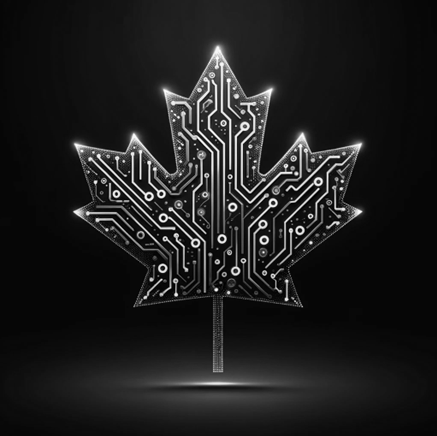 Déclaration fondatrice
L'adoption et l'utilisation responsables de l'IA permet au gouvernement du Canada de fournir des services et des opérations innovants, efficaces et de haute qualité et d'accélérer la découverte scientifique, accroître la satisfaction et la confiance dans le gouvernement, améliorer l'environnement de travail fédéral et protéger les intérêts canadiens tout en générant des avantages économiques et sociaux pour un Canada plus fort, plus juste et plus prospère.
Principes clés
À quoi cela va-t-il ressembler ?
Les Impacts de la stratégie de l'IA
Calendrier trimestriel 2024/25
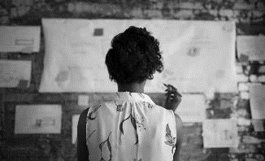 Prochaines étapes
Progrès vers la réalisation
Affiner la vision et le cadre
Consolider le retour d'information et diffuser les résultats
S'engager avec les principales tables de gouvernance

Consultation et engagement continus
Table ronde ministérielle sur l'IA avec les instituts de recherche et les universités
Secteur privé
la société civile
Organisations autochtones nationales et détenteurs de droits autochtones
Agents syndicaux
Fonctionnaires
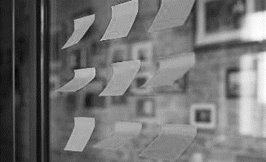 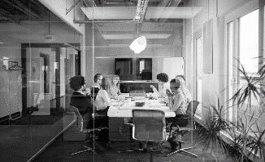 11